OBSEG KROGA
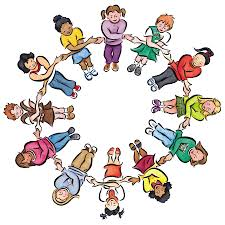 UVODNA NALOGA
Rok in Špela sta razdaljo od doma do šole merila s kolesom. Izmerila sta obseg gum na kolesu in štela, kolikokrat se kolo zavrti.
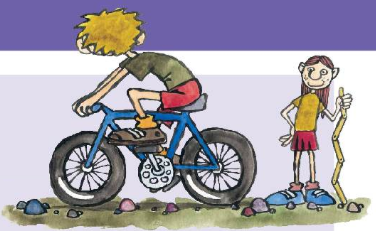 Zakaj je Špela z manjšim kolesom naštela več obratov?
OBSEG KROGA
Obseg lika je enak dolžini sklenjene črte, ki omejuje lik. Vemo, da krog omejuje krožnica. Torej …
Obseg kroga je enak dolžini krožnice.


Obsega kroga je odvisen od 
njegovega premera. Kolikor večji 
bo premer kroga toliko večji bo 
obseg kroga.
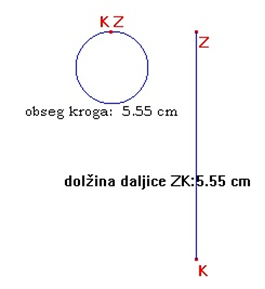 VIDEO RAZLAGA
Razlago si lahko ogledaš na povezavi http://astra.si/krog-polmer-premer-obseg/ ali pa nadaljuješ z ogledom prosojnic.
OBSEG KROGA
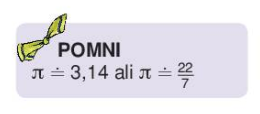 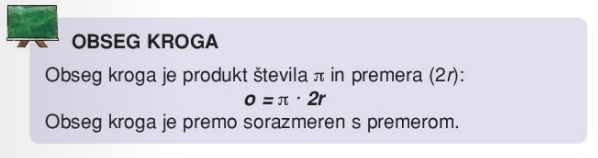 Kako iz danega obsega izračunati premer?
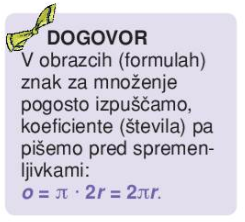 DOMAČA NALOGA
Preberi rešene primere, UČ., str. 163, nato pa reši naslednje naloge: 1.a, c, 3., 7.

Podčrtane naloge so za učence z učnimi težavami. Ostali rešite vse zapisane naloge.